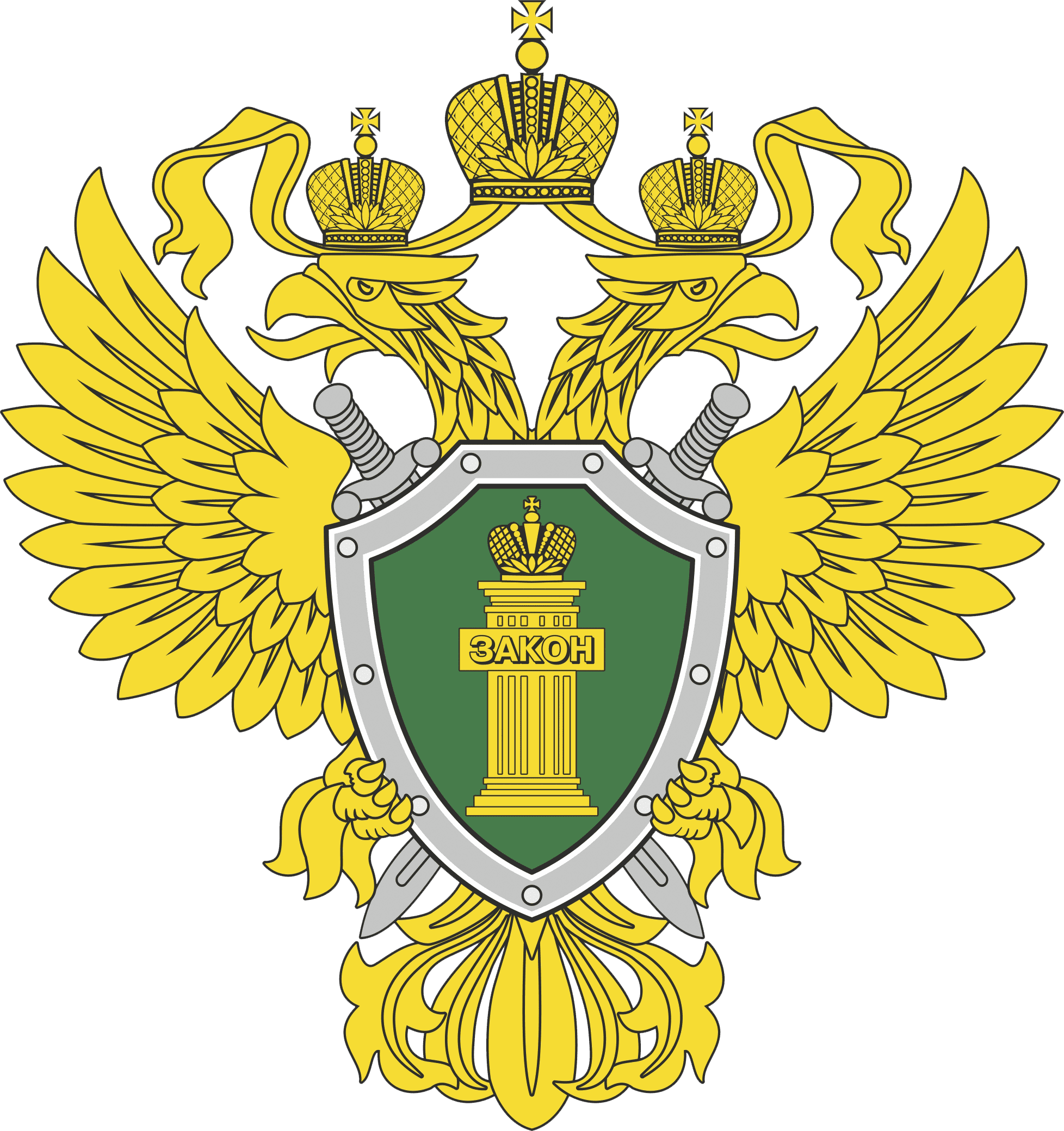 ПАМЯТКА 
Прокуратуры Пригородного района
Одна взятка два преступника!
Статья 291 Уголовного кодекса РФ – дача взятки, наказывается лишением свободы на срок до двух лет со штрафом в размере от пятикратной до десятикратной суммы взятки
Статья 290 Уголовного кодекса РФ – получение взятки, лишением свободы на срок до трех лет со штрафом в размере от десятикратной до двадцатикратной суммы взятки